تركيب كلمة من 3-4 حروف
مقدم الهدف: مريم سعيد الخنبشي
23 August 2020
2
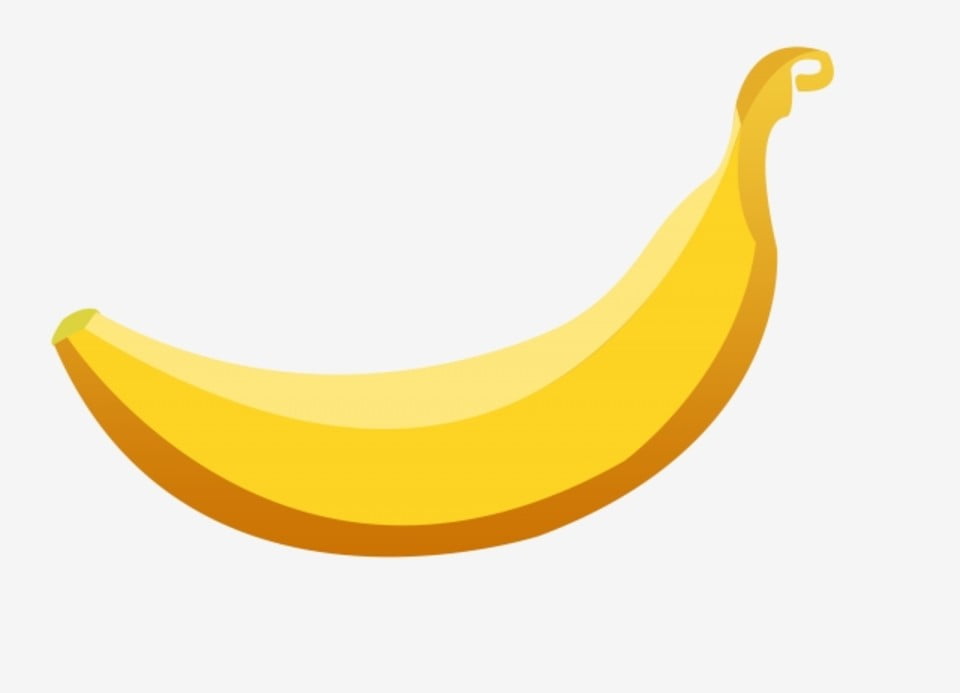 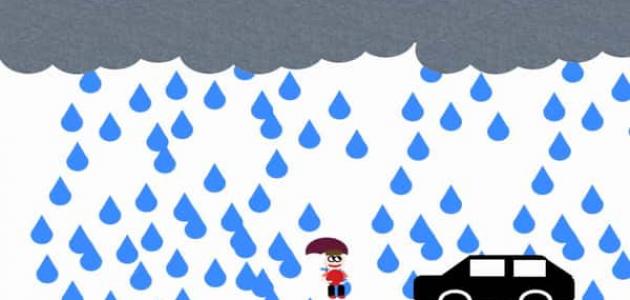 قالت المعلمة : هيا طلاب انظروا الى الصورة أولا ثم  كونوا كلمة من هذه الحروف 

حمد : انا عرفت يا معلمتي أنه موز

المعلمة : ممتاز يا حمد أخبرني ما هي حروف كلمة موز 

حمد : ميم واو ز
قالت المعلمة : أحسنت يا حمد ,هيا طلاب انظروا الى الصورة  الثانية, رتبوا الحروف ثم أخبروني ماذا يوجد في الصورة 

فاطمة : أنه مطر

المعلمة : ممتاز يا فاطمة أخبرني ما هي حروف كلمة مطر 

حمد : ميم  طاء   راء
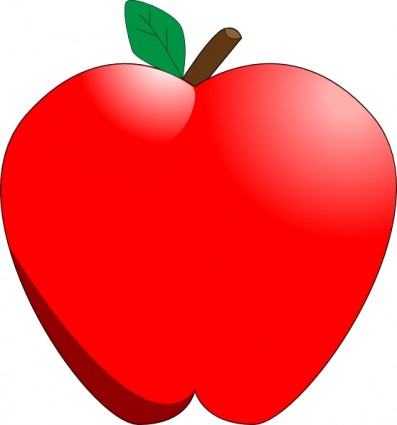 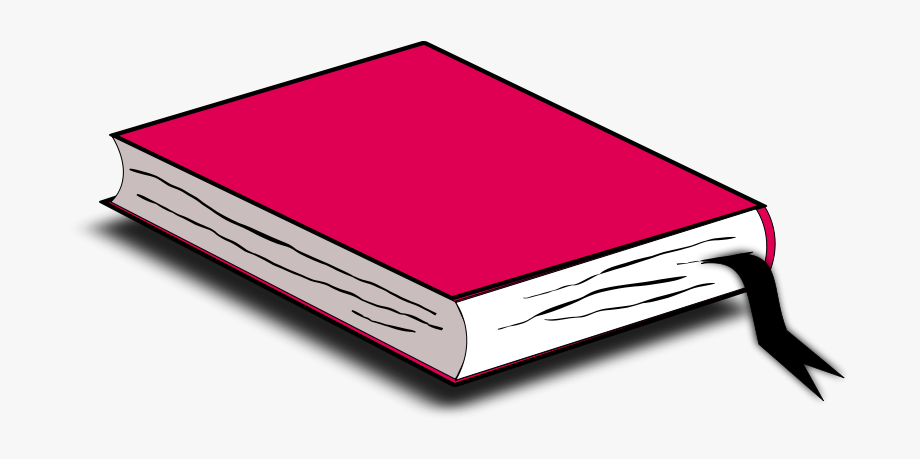 قالت المعلمة : رائع يا فاطمة هيا الآن  انظروا الى الصورة الثالثة ثم  كونوا كلمة من هذه الحروف 

هند: انا عرفت انه تفاح 

المعلمة : ممتاز يا هند أخبرني ما هي حروف كلمة تفاح 

حمد : تاء فاء  ألف حاء
قالت المعلمة : أحسنت يا هند الآن انظروا الى الصورة الرابعة

خليفة : أنه كتاب 

المعلمة : ممتاز يا خليفة  أخبرني ما هي حروف كلمة كتاب 

حمد : كاف   تاء ألف باء
يبدأ المعلم اعطاء الطلاب صورة و يكتب جميع حروفها و ينقص حرف واحد فقط ( يختار الطالب الحرف الناقص من مجموعة حروف )
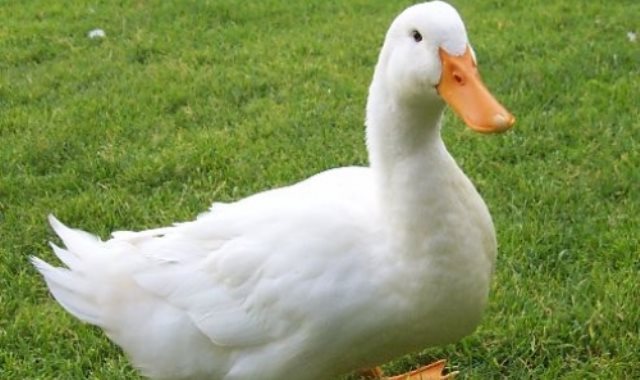 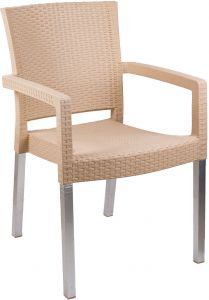 يعطي المعلم الطالب صورة مع مجموعة حروفها و على الطالب ترتيب الكلمة و يكون حروف
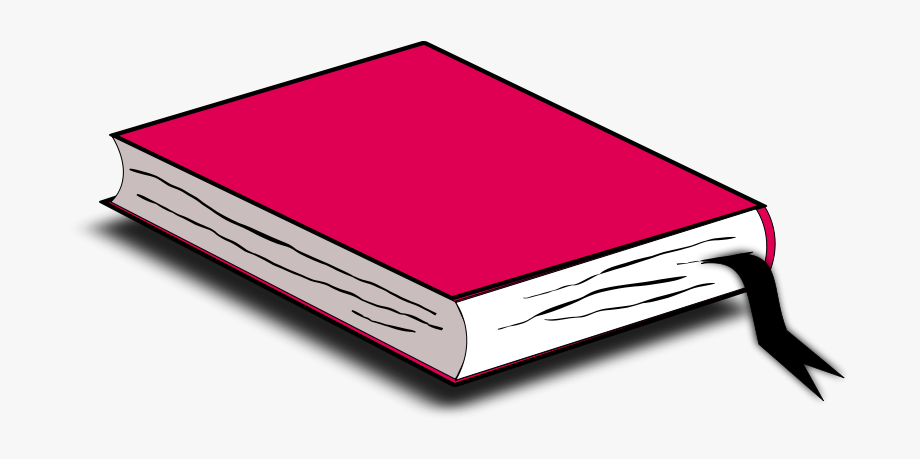 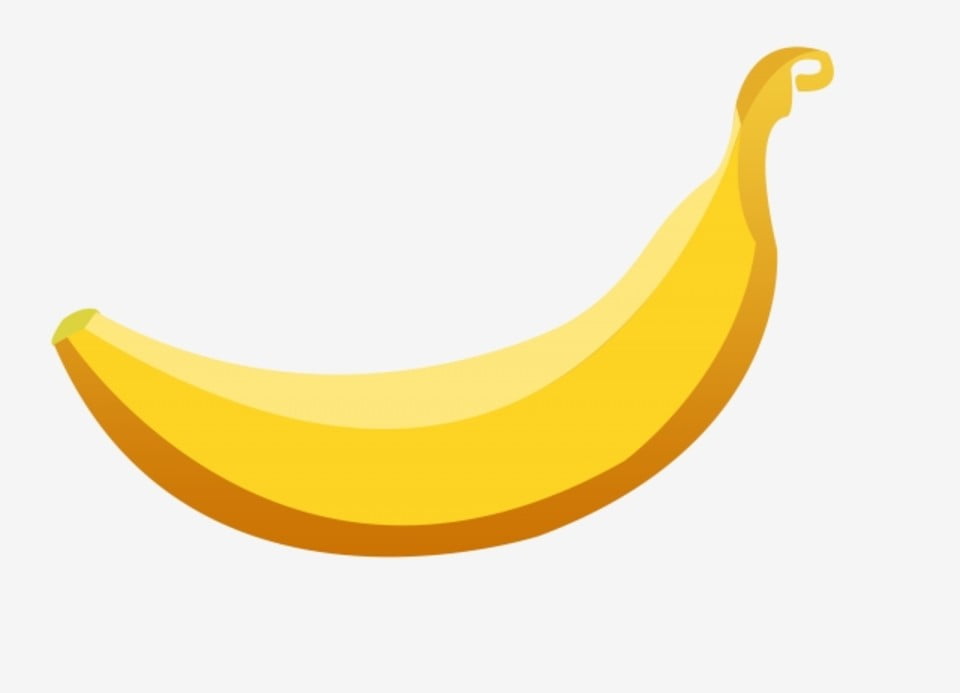 https://mrsasmaa.com/files/download/%D9%85%D8%AC%D9%85%D9%88%D8%B9%D8%A9-%D8%A3%D9%88%D8%B1%D8%A7%D9%82-%D8%B9%D9%85%D9%84-%D8%AA%D8%AD%D9%84%D9%8A%D9%84-%D9%88%D8%AA%D8%B1%D9%83%D9%8A%D8%A8-%D8%A7%D9%84%D9%83%D9%84%D9%85%D8%A9/
https://youtu.be/Aiku0yDEOck
23 August 2020
7
23 August 2020
8
https://youtu.be/NBI6uEFWVG8
23 August 2020
9
المعلمة : لقد انتهينا أتمنى أن تكون لعبة مفيدة و ممتعة 
الطلاب نعم يا معلمتنا لقد استمتعنا كثيرا و تعلمنا كيف نركب الحروف و نكون كلمة مفيدة شكرا لك 
المعلمة : عفوا يا طلابي الرائعون
يعطي الطالب صور مع مجوعة حروف و على الطالب ايجاد اسماء الصور من الحروف المتاحة لديه
ك           ق           و           ع             ب          م            ل
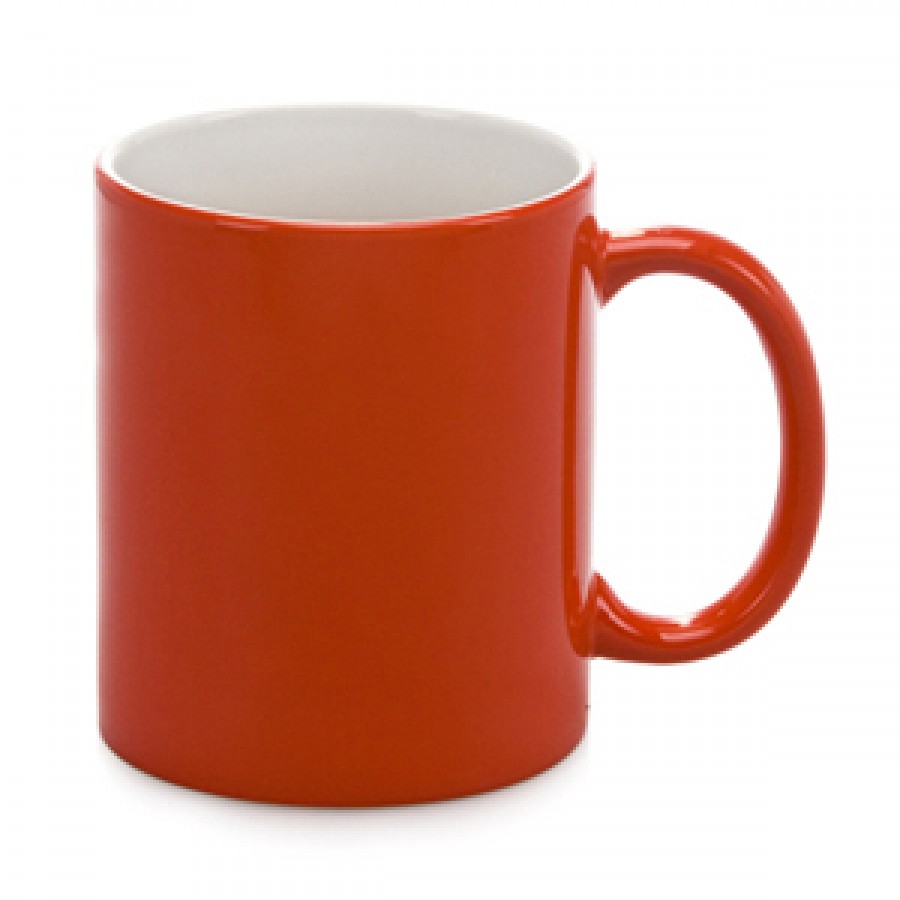 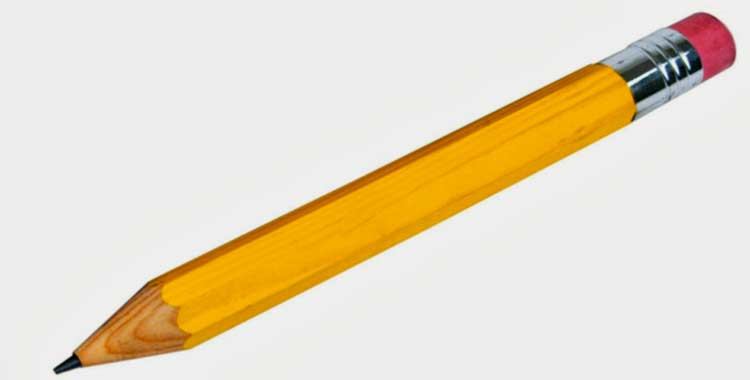 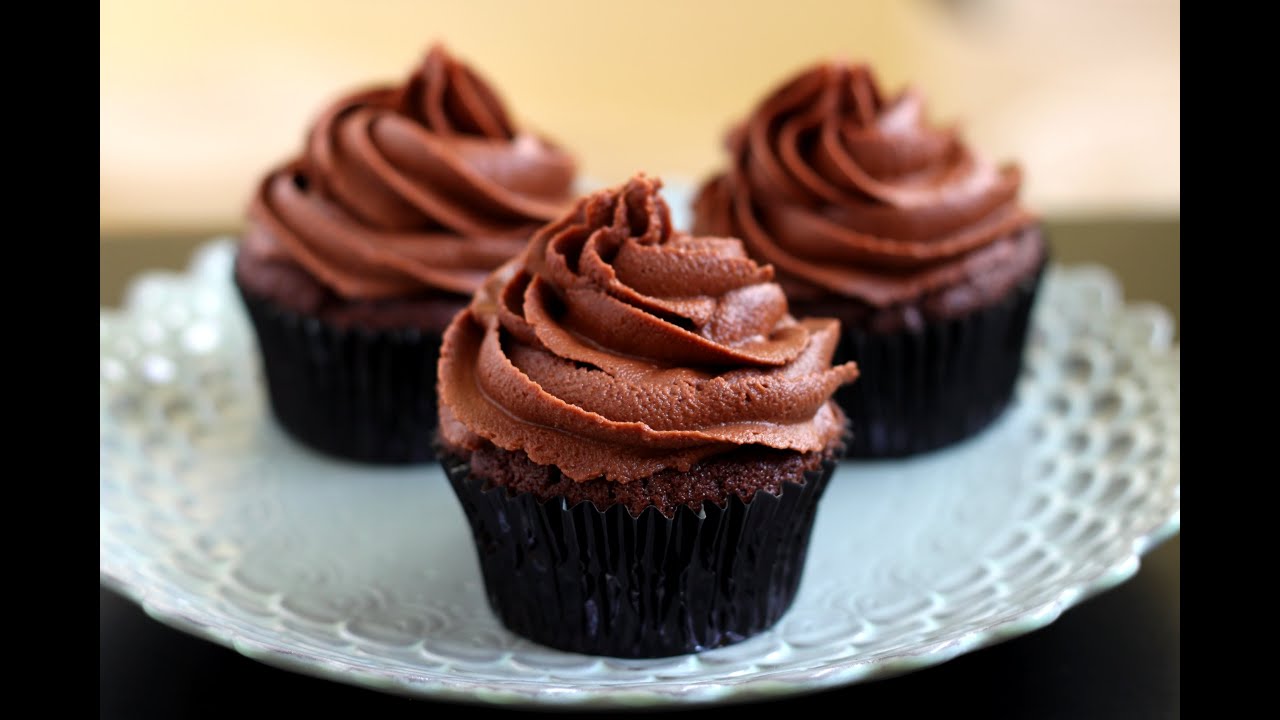 يعطي المعلم الطالب مجموعة حروف و يطلب منه تكوين كلمات منها بقدر المستطاع
ك            ر                و                ب              م                 ط

             س              ن              ش            ق